Magnetoelectric Random Access Memory (MeRAM)
Shaodi Wang
NanoCAD Group, UCLA
1
Puneet Gupta (puneet@ee.ucla.edu)
STT Characteristics
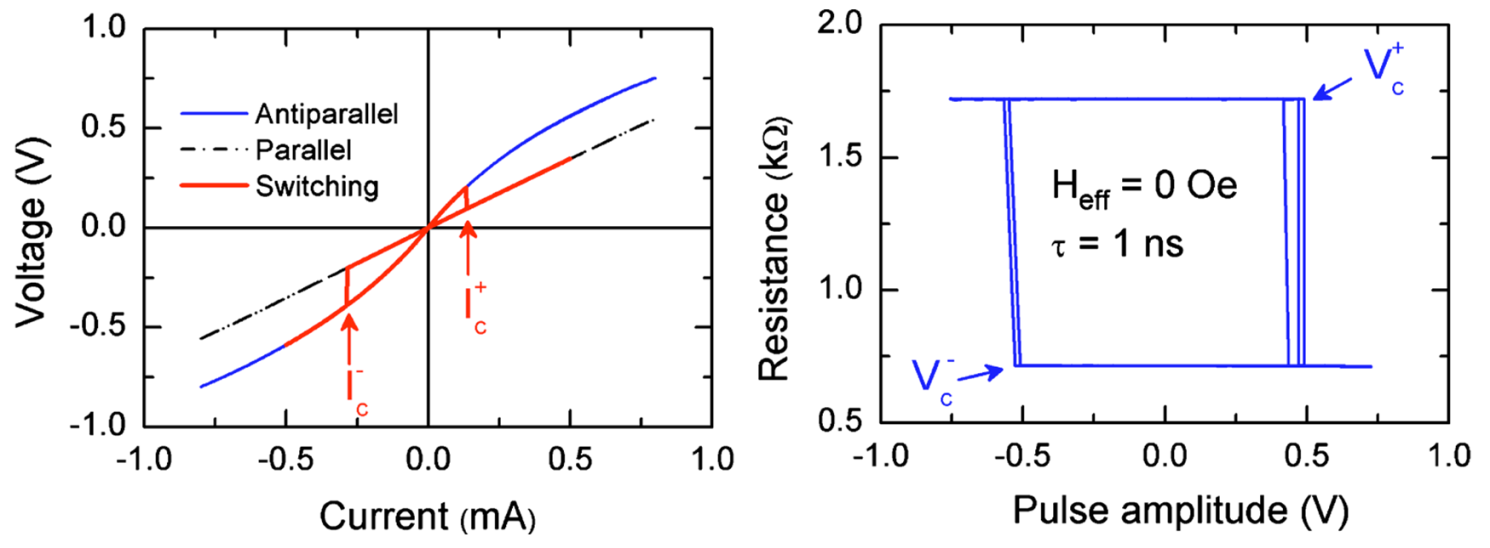 Fixed
MgO
Free
Tunneling Magnetoresistance Ratio: 
TMR = (RAP – RP)/ RP = 100 – 200%
Resistance around 1kΩ
Read/Write current : 0.x mA
Read current must be smaller than write current 
Energy consumption mainly comes from leakage current during read/write
Shaodi Wang (shaodiwang@ucla.edu)
2
MeRAM Structure
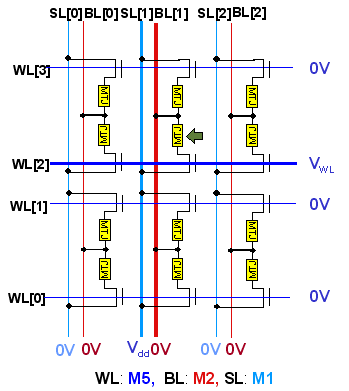 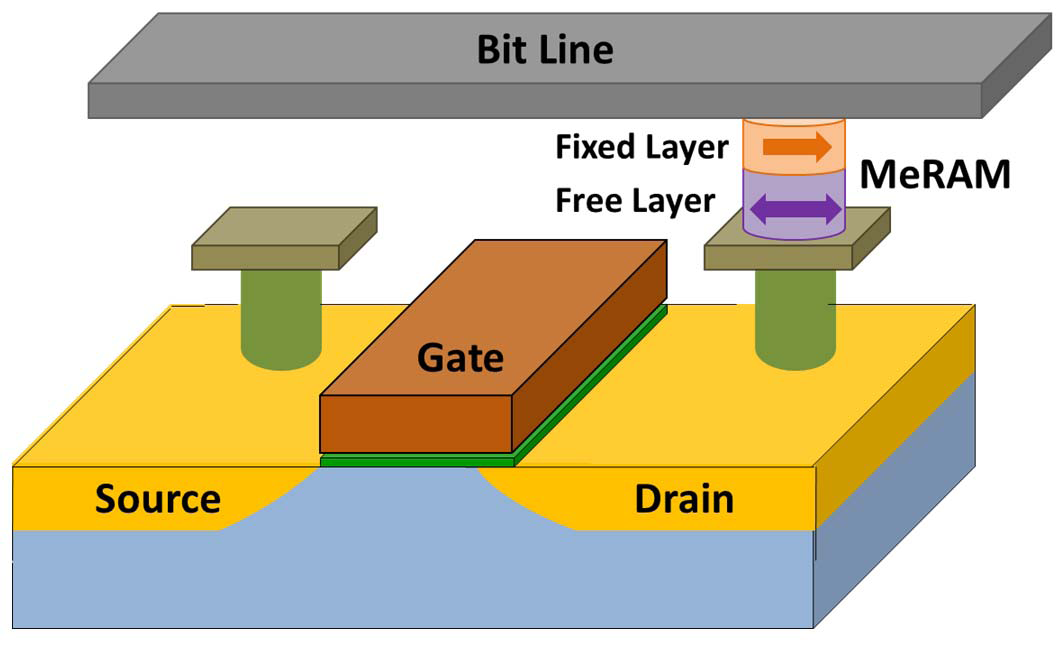 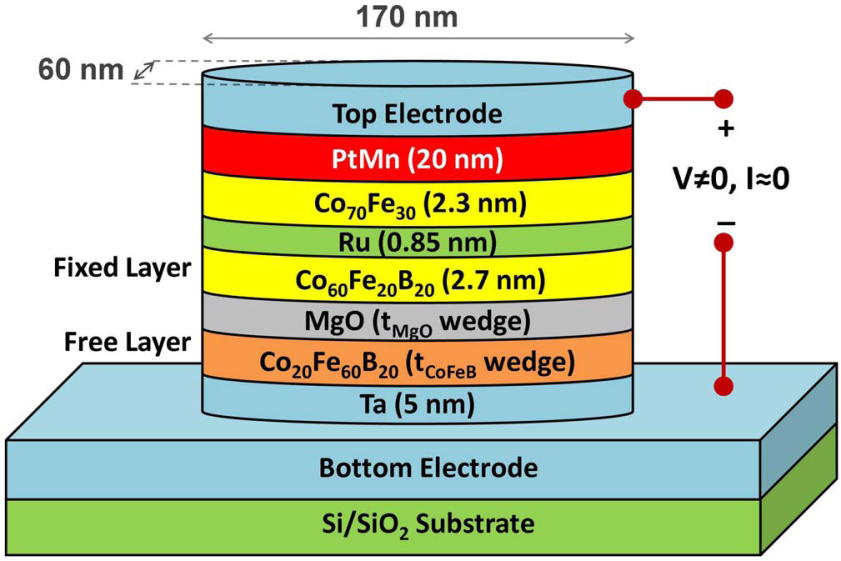 J. G. Alzate et. al., IEDM, 2012
C.J. Lin et. al., IEDM, 2009
Shaodi Wang (shaodiwang@ucla.edu)
3
VCMA-Induced Switching
Coercivity
	-The intensity of the applied magnetic field required to reduce the saturated magnetization of that material to zero. 
Voltage Controlled Magnetic Anisotropy (VCMA)
	-The coercivity can be reduced from ~ 120 Oe at equilibrium to ~ 10-20 Oe by applying voltages ~ 1 V due to the VCMA effect
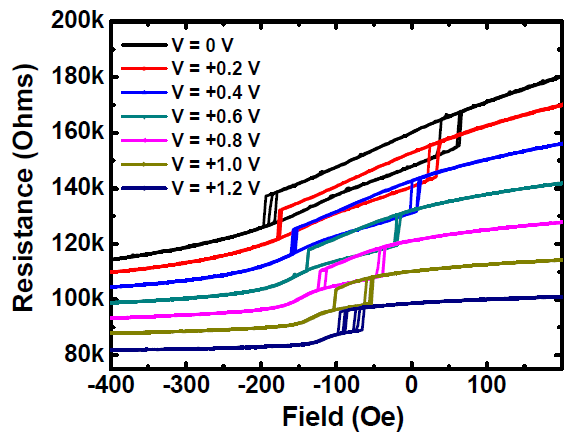 J. G. Alzate et. al., IEDM, 2012
Shaodi Wang (shaodiwang@ucla.edu)
4
Switching
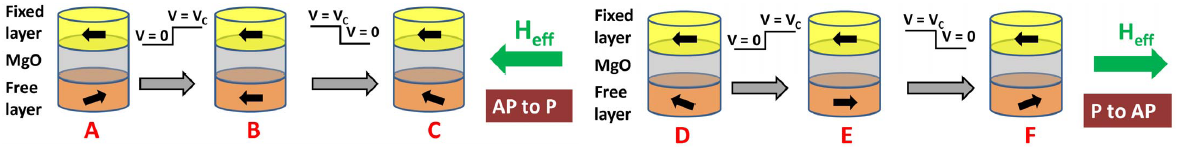 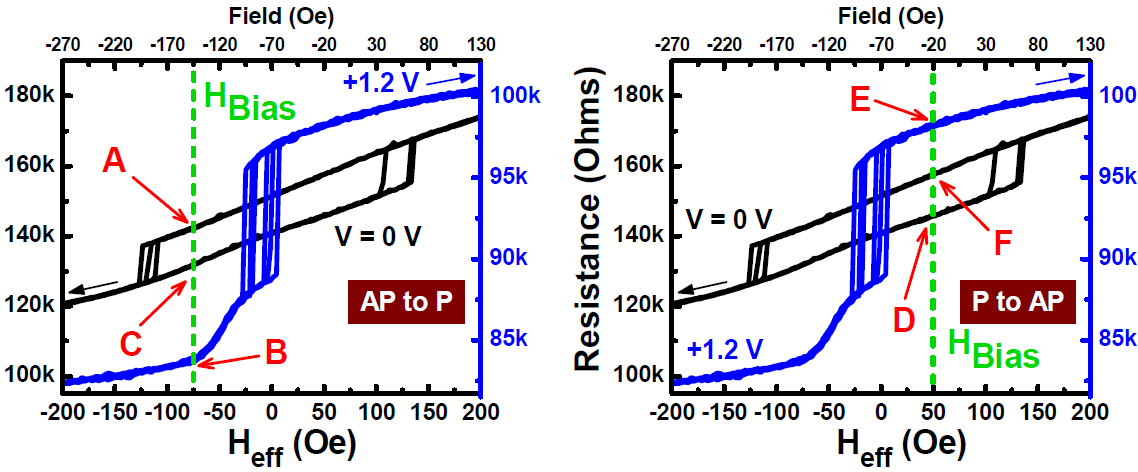 J. G. Alzate et. al., IEDM, 2012
Shaodi Wang (shaodiwang@ucla.edu)
5
Switching Control
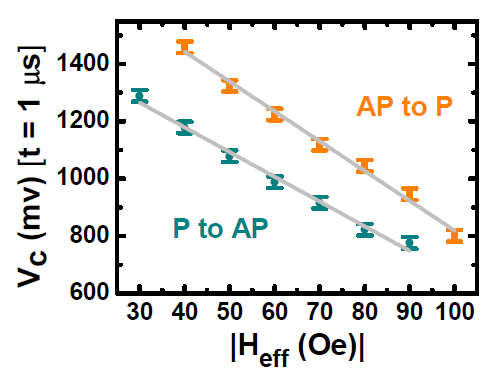 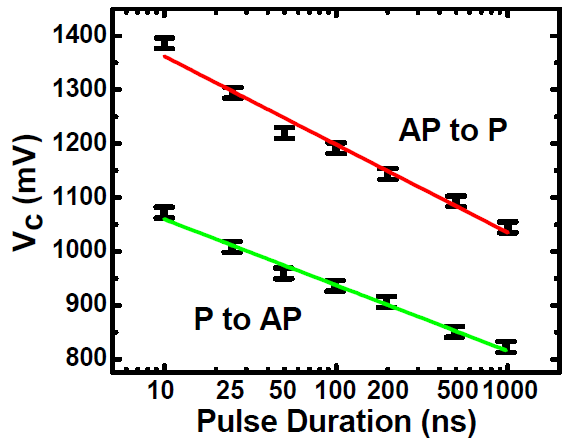 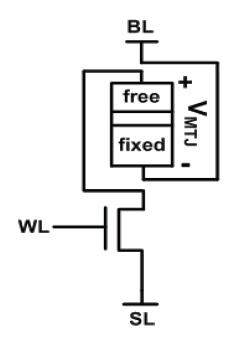 Iswitch=V/Rinter
Puneet Gupta (puneet@ee.ucla.edu)
6
Variation Impact
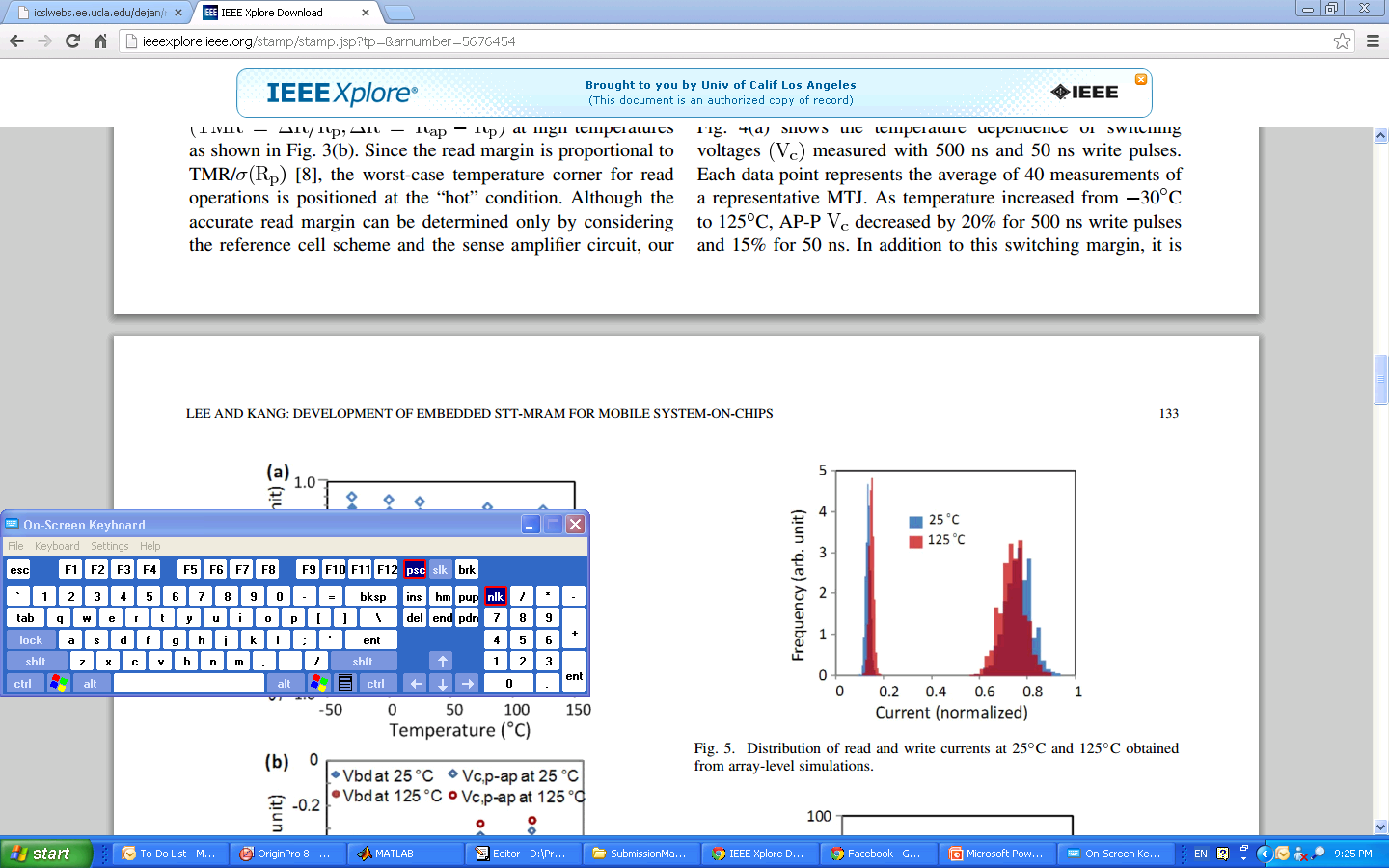 Variability:
Non-uniformity in fabrication of MTJ devices results in variances in read and write processes
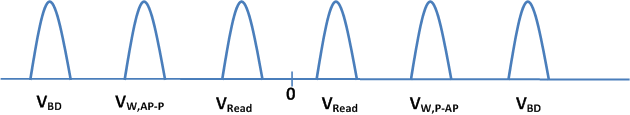 12σ
12σ
12σ
12σ
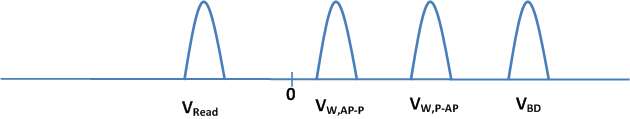 12σ
12σ
STT RAM
MeRAM
Puneet Gupta (puneet@ee.ucla.edu)
7
Thanks
Shaodi Wang (shaodiwang@ucla.edu)
8